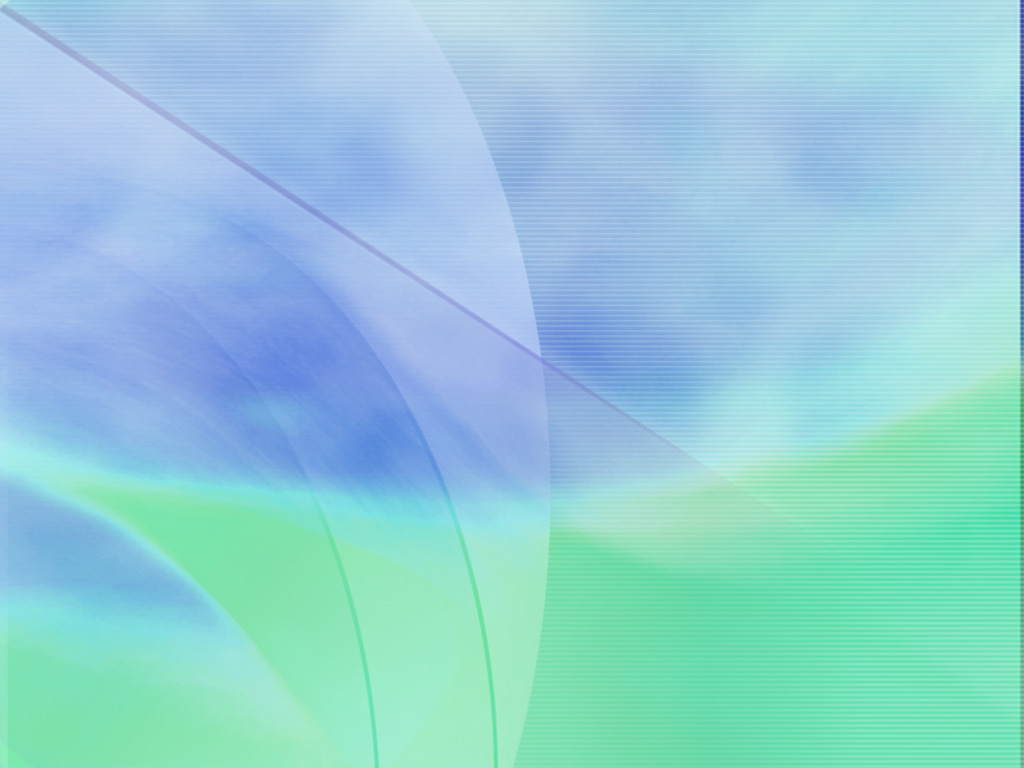 Этап конструирования
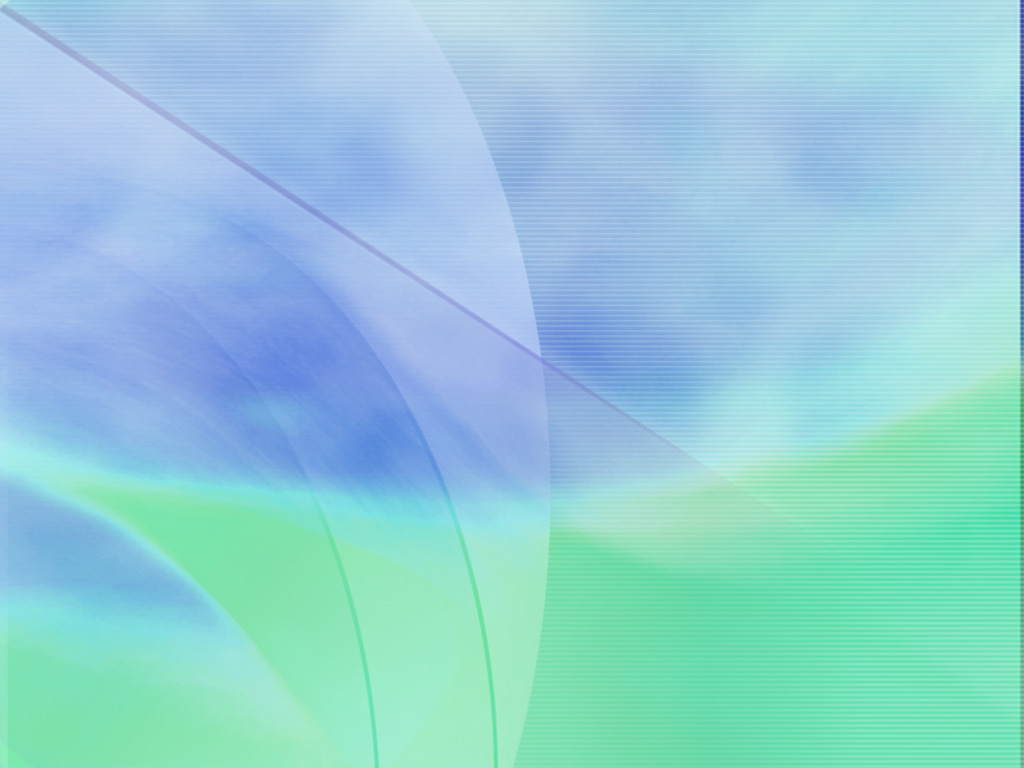 Этап конструирования -переход от системы теоретического мышления к системе практического мышления; решение конкретно-практических задач
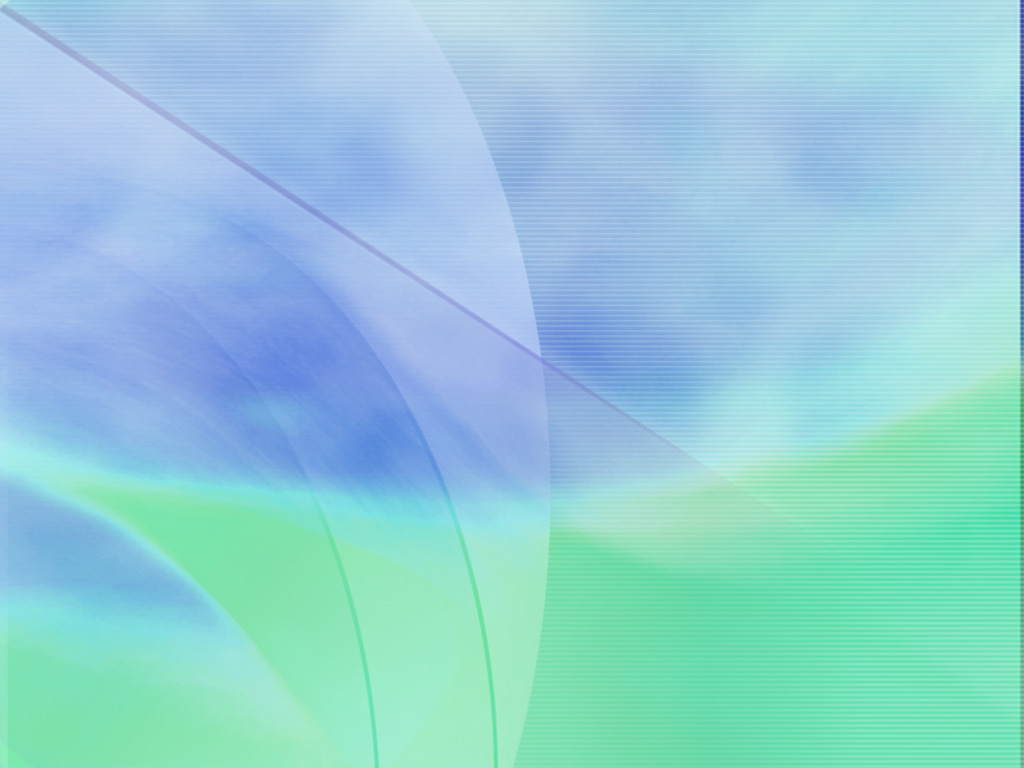 Этап конструирования можно разделить на несколько подэтапов :1.Первичное закрепление с проговариванием во внешней речи. Основной целью является усвоение учащимися нового способа действия.
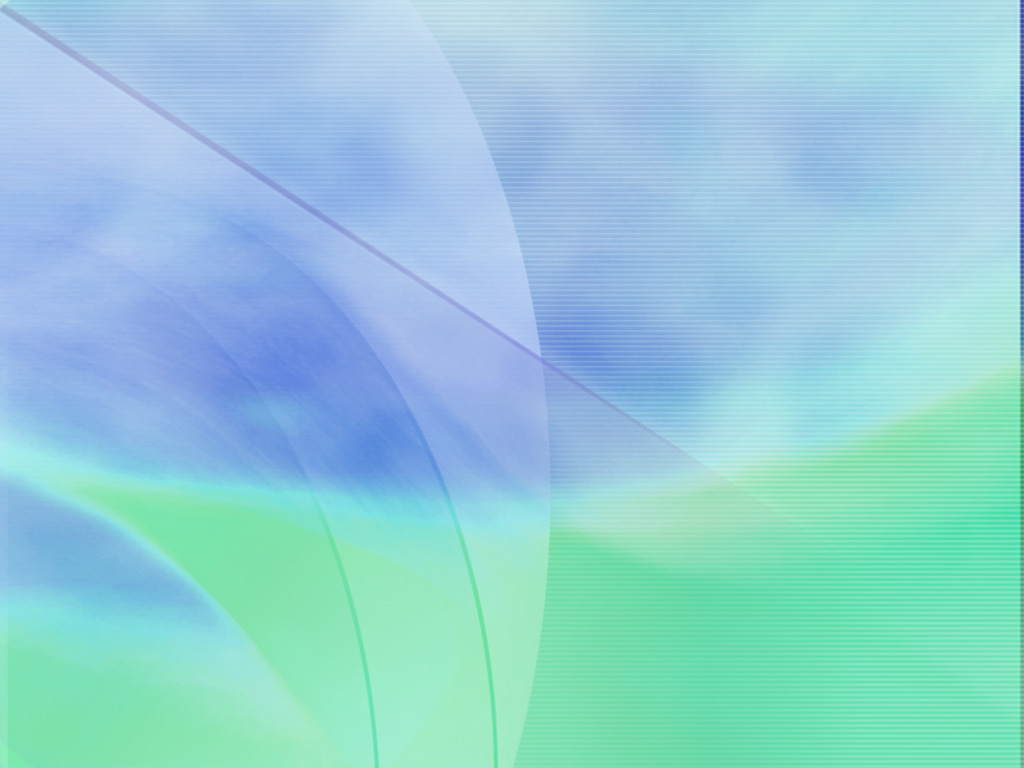 Работа в группахПри использовании метода регулируются внутри коллективные отношения.1.Полное внимание однокласснику.2.Серьёзное отношение к мыслям.3.Терпимость, дружелюбие.
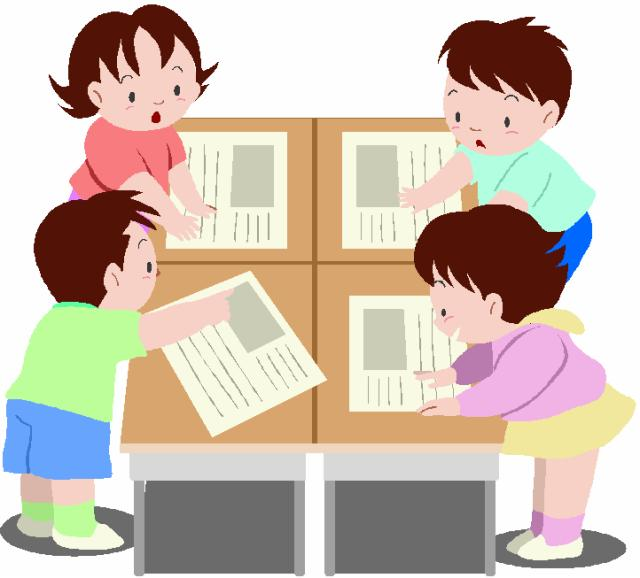 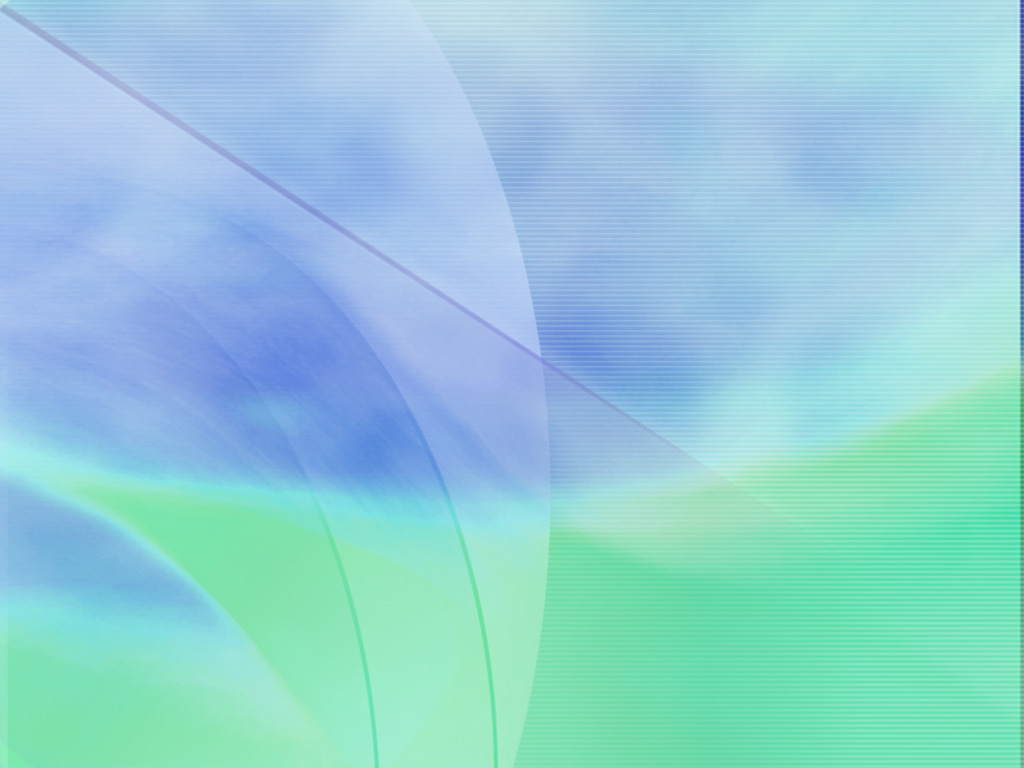 Слабые ученикиученики с высокими учебными способностямиучащиеся  с низкими учебными способностями.учащиеся со средними способностями.
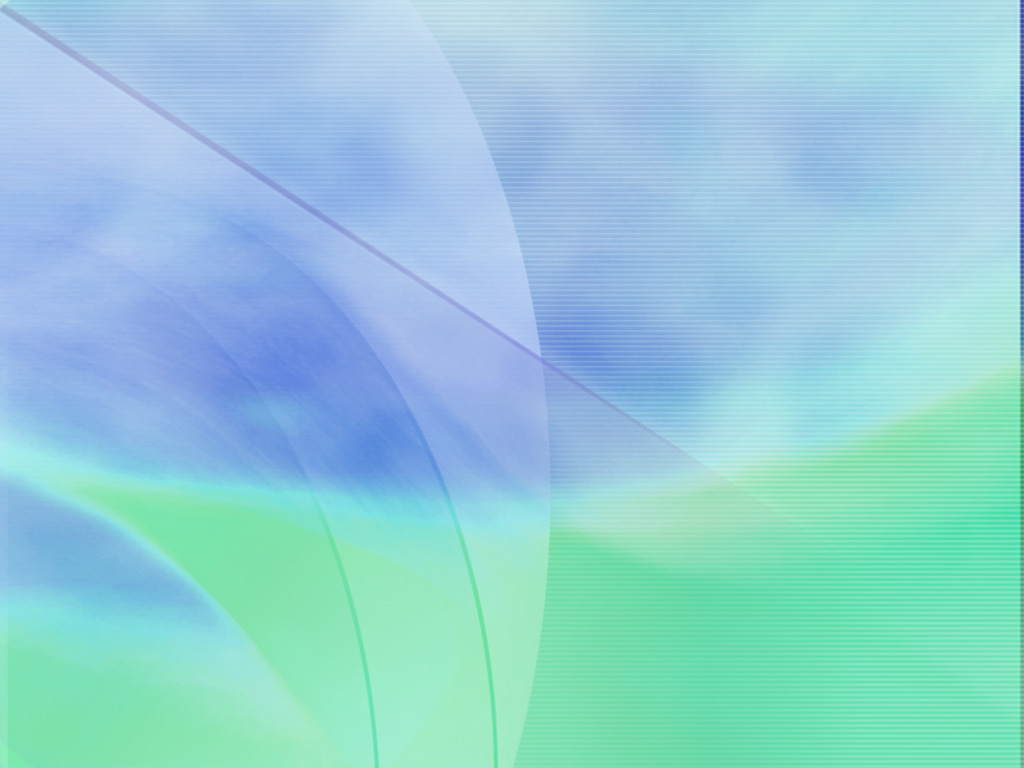 Тема :  «Орфограмма- безударная гласная в корне слова»Задание: Исправьте ошибки в предложениях. Прочитайте предложения правильно, назовите проверочные слова.
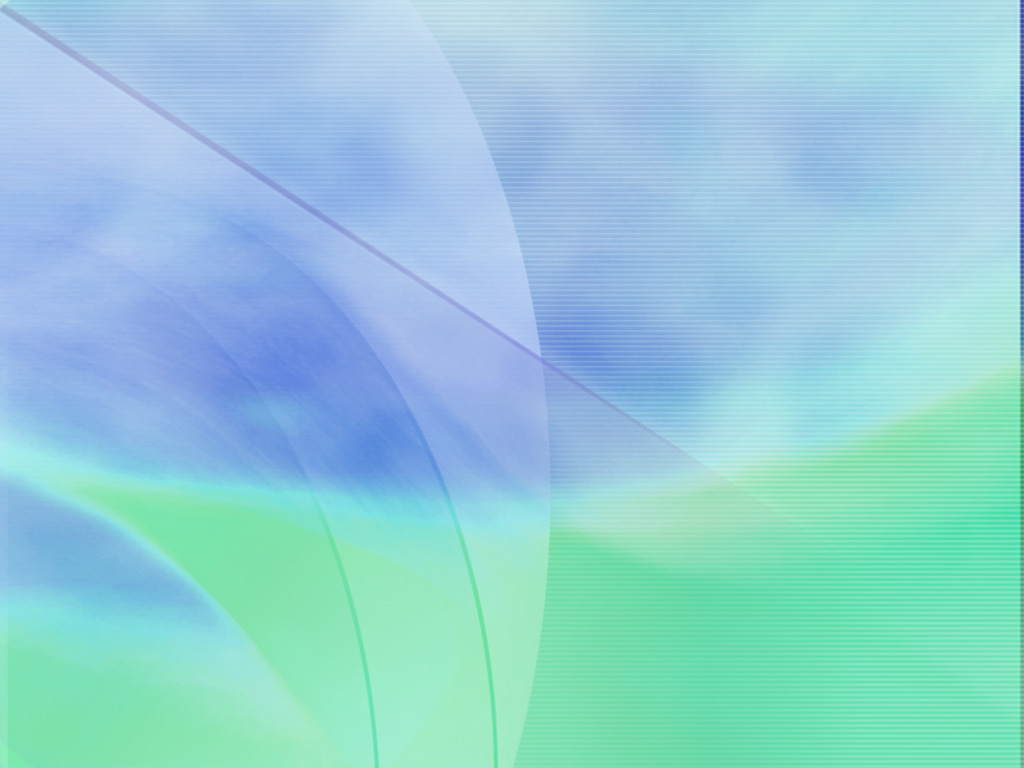 1группа    Петя запевает лекарство водой. Вася запивает песню.2 группа  Коля слизал с дерева. Собака залезала ранку на лапе.3 группа   Старик поседел на завалинке. От старости посидел и сгорбился.
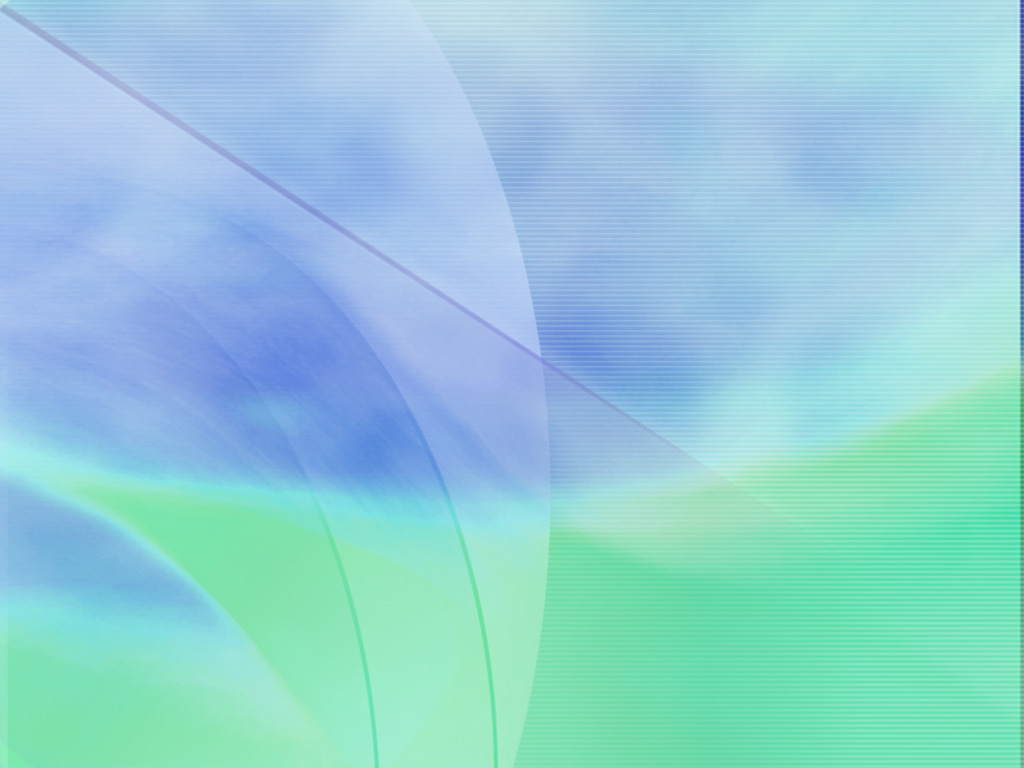 Приемы обучения- Групповой опрос-работа  сигнальными карточками-Игра «Да-нетка»- Лови ошибку!
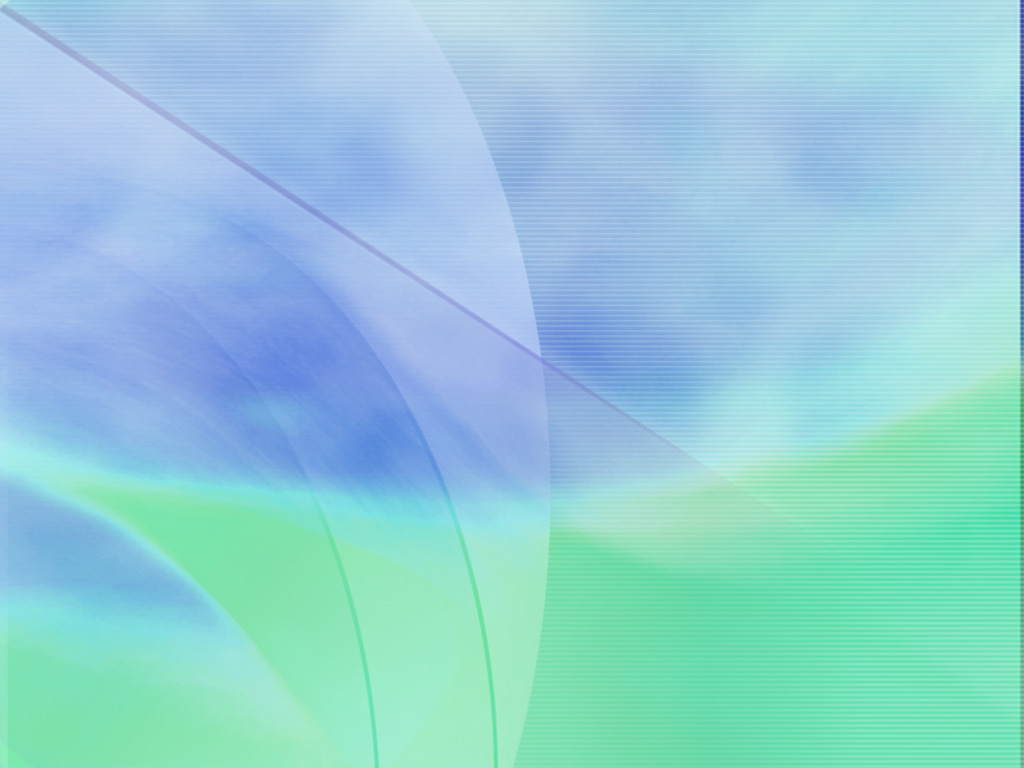 Самостоятельная работа с проверкой по эталону- введение нового способа действия.Для этого необходимо:1. Организовать самостоятельное выполнение учащимися типовых заданий на новый способ.2.Организовать самопроверку по эталону.3.Создание  ситуации успеха.
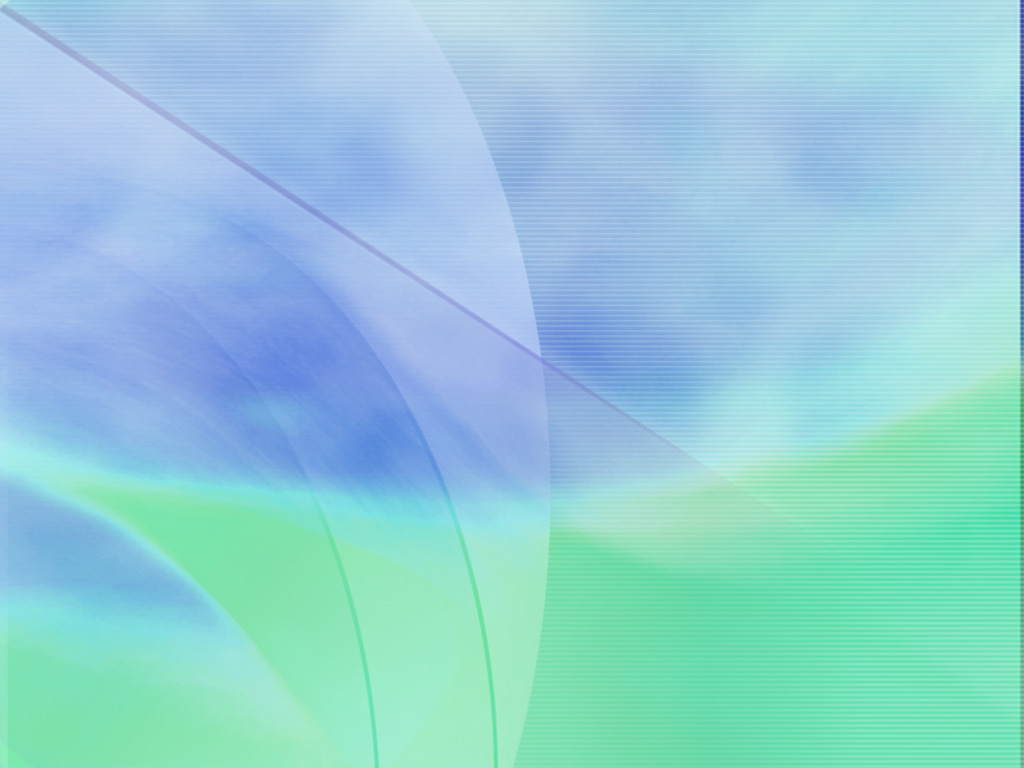 Для создания ситуации успеха я использую такие приёмы:Приём «Оценка-не отметкаПриучать во время фронтального опроса отвечать, начиная словами «Я знаю, что….»
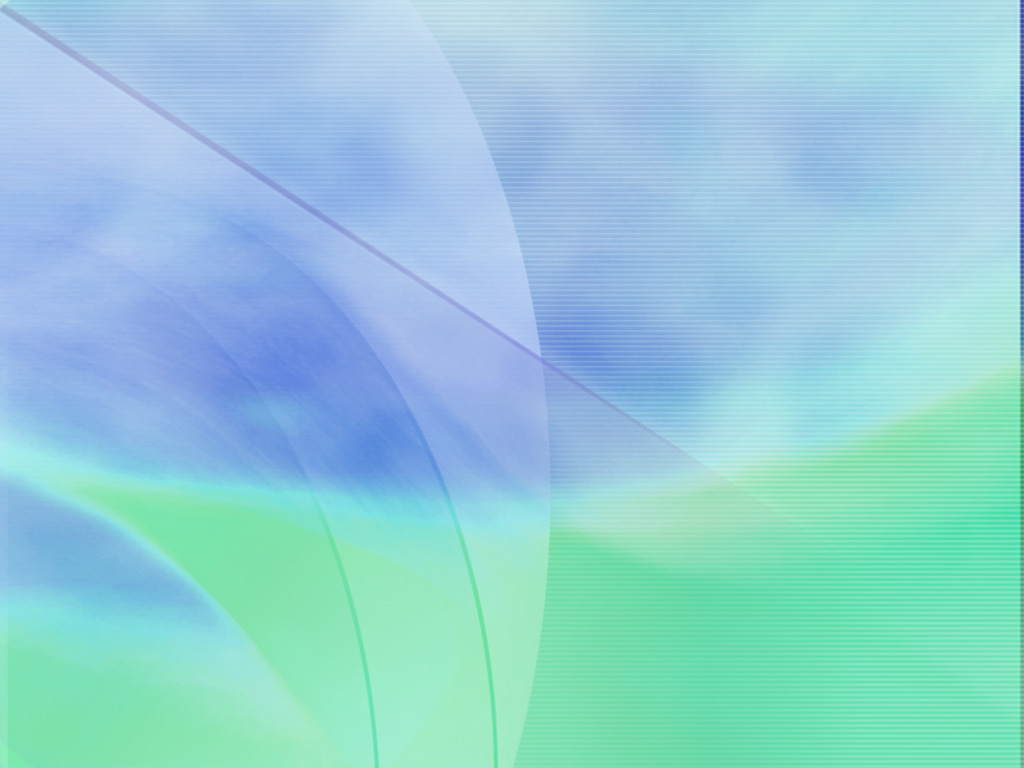 В индивидуально работе использую такие приёмы :1. «Решение орфографических задач» ( с проверкой по эталону). Вставь безударные гласные:Цв...точки, хр…нил, скв…рцы, бл…ны, пч…ла, кр...сота, т…жёлый
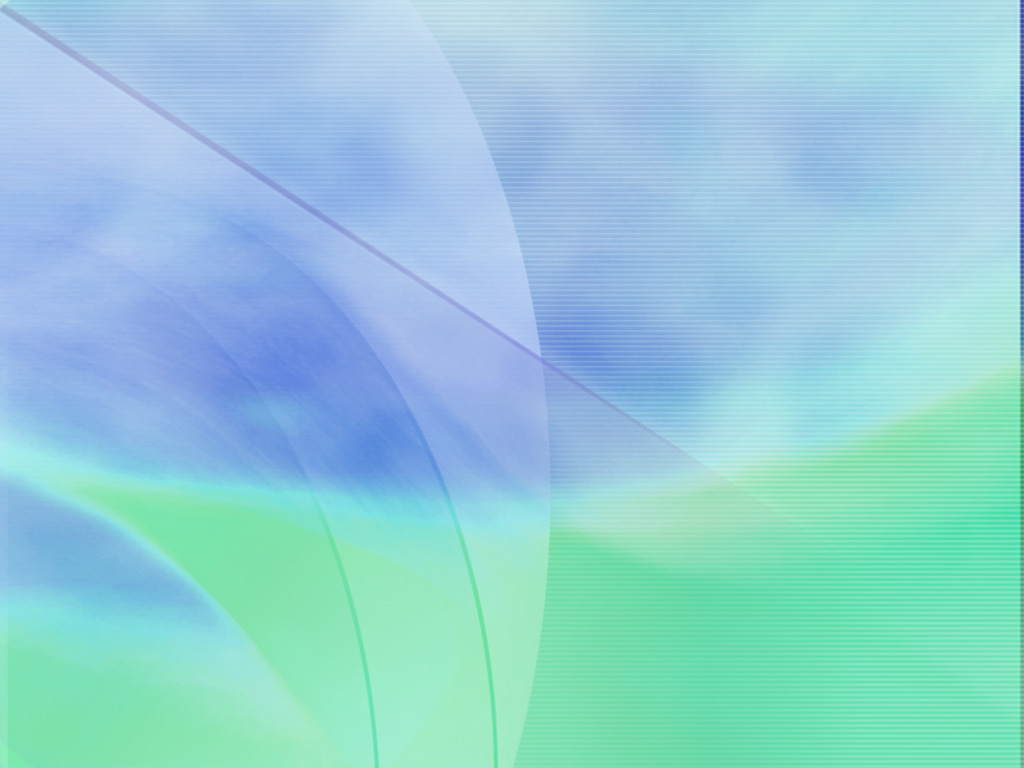 На этом этапе использую задания на включение в систему знаний и повторений.
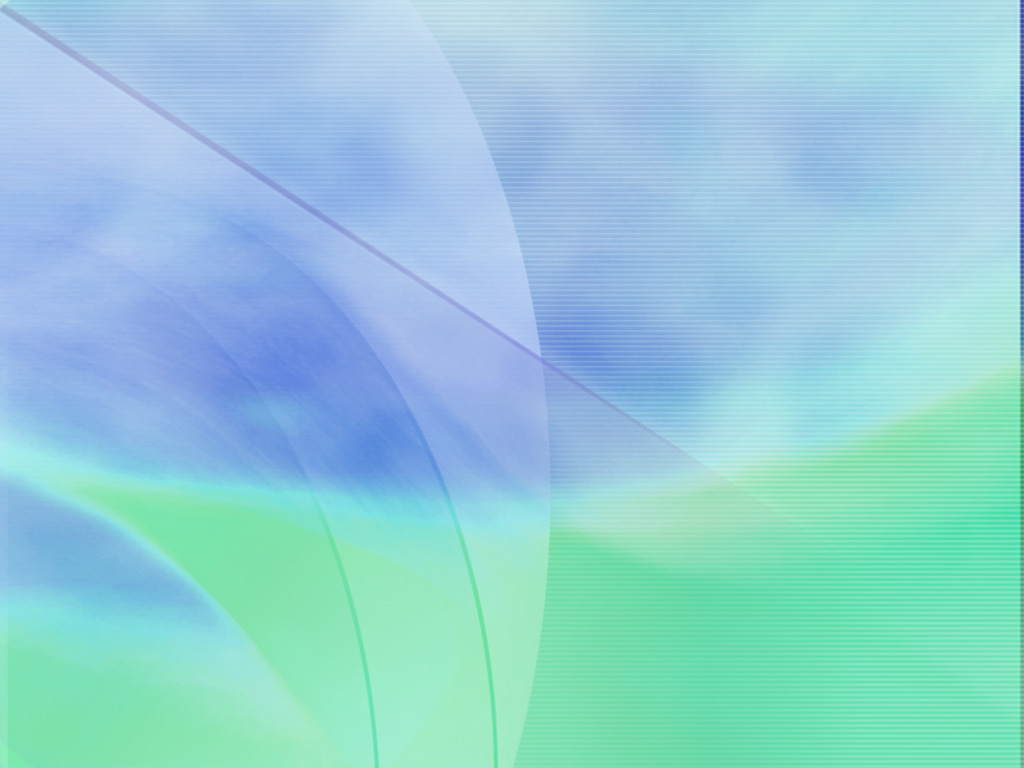 2. Своя опора Ученик составляет собственный опорный конспект по новому материалу. Замечательно,  если ученики успеют объяснить друг другу свои опорные конспекты, хотя бы частично.3.Повторение с контролемУченики составляют серию контрольных вопросов к изученному на уроке материалу и задают их учителю, ученикам.РЕСТАВРАТОР»          Учащиеся восстанавливают текстовый фрагмент, намеренно «поврежденный» учителем.
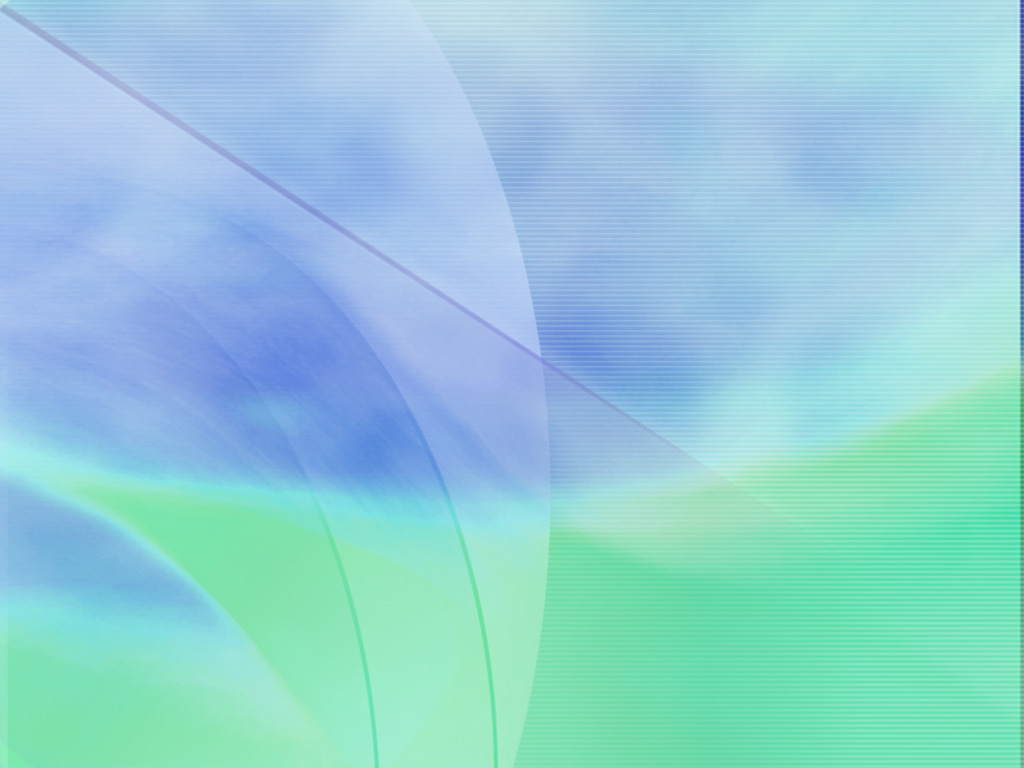 Спасибо за внимание!